ورشة عمل
تعديل بعض أحكام اللائحة التنفيذية للقانون رقم (7) لسنة 2010 بشأن إنشاء هيئة أسواق المال وتنظيم نشاط الأوراق المالية وتعديلاتهما في إطار تطبيق مشروع الاختبارات التأهيلية للوظائف واجبة التسجيل
إدارة التراخيص والتسجيل

3 ديسمبر 2019
الأجندة
أولاً: مقدمة
ثانياً: برنامج المؤهلات المهنية
ثالثاً: تعديل الكتاب الأول (التعريفات)
رابعاً: تعديل الكتاب الخامس (أنشطة الأوراق المالية والأشخاص المسجلون)
خامساً:  بوابة الهيئة الإلكترونية
أولاً:
مقدمة
مقدمة
صدر القرار رقم (145) لسنة 2019 بشأن تعديل بعض أحكام اللائحة التنفيذية للقانون رقم (7) لسنة 2010 بشأن إنشاء هيئة أسواق المال وتنظيم نشاط الأوراق المالية وتعديلاتهما في إطار تطبيق مشروع الاختبارات التأهيلية للوظائف واجبة التسجيل الصادر بتاريخ 30/09/2019، بدخول مشروع الاختبارات التأهيلية للوظائف واجبة التسجيل بالتعاون مع معهد CISI حيز التنفيذ اعتباراً من تاريخ 30 سبتمبر 2019 وذلك من خلال برنامج المؤهلات المهنية للوظائف الواجبة التسجيل.

تم التعديل على كل من الكتاب الأول (التعريفات) والكتاب الخامس (أنشطة الأوراق المالية والأشخاص المسجلون) فيما يتعلق بالمناصب والوظائف واجبة التسجيل.
ثانياً:
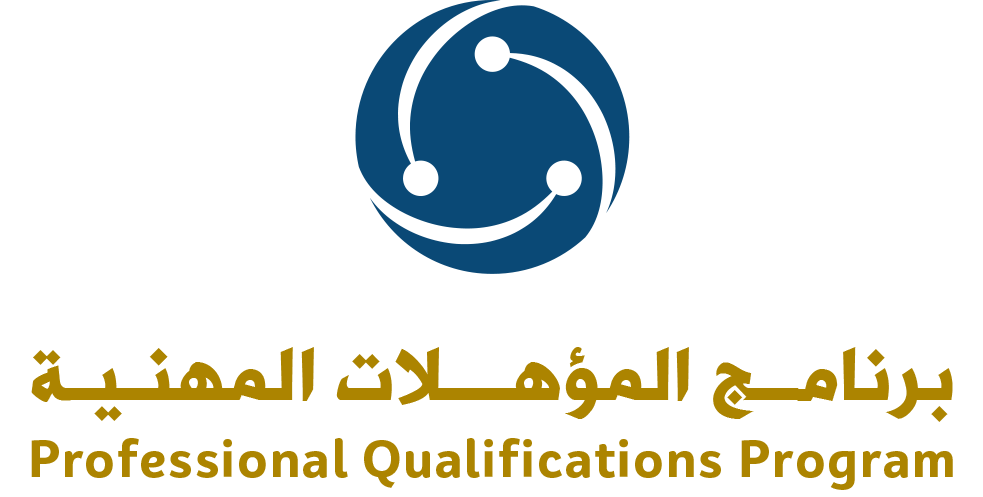 برنامج المؤهلات المهنية
برنامج المؤهلات المهنية:
الاختبارات التأهيلية التي تحددها الهيئة للتحقق من توافر القدرات الفنية والمهنية التي تؤهل المرشح للوظيفة واجبة التسجيل، والمقدمة من قبل المعهد المعتمد للأوراق المالية والاستثمار The Chartered Institute for Securities & Investment (CISI)
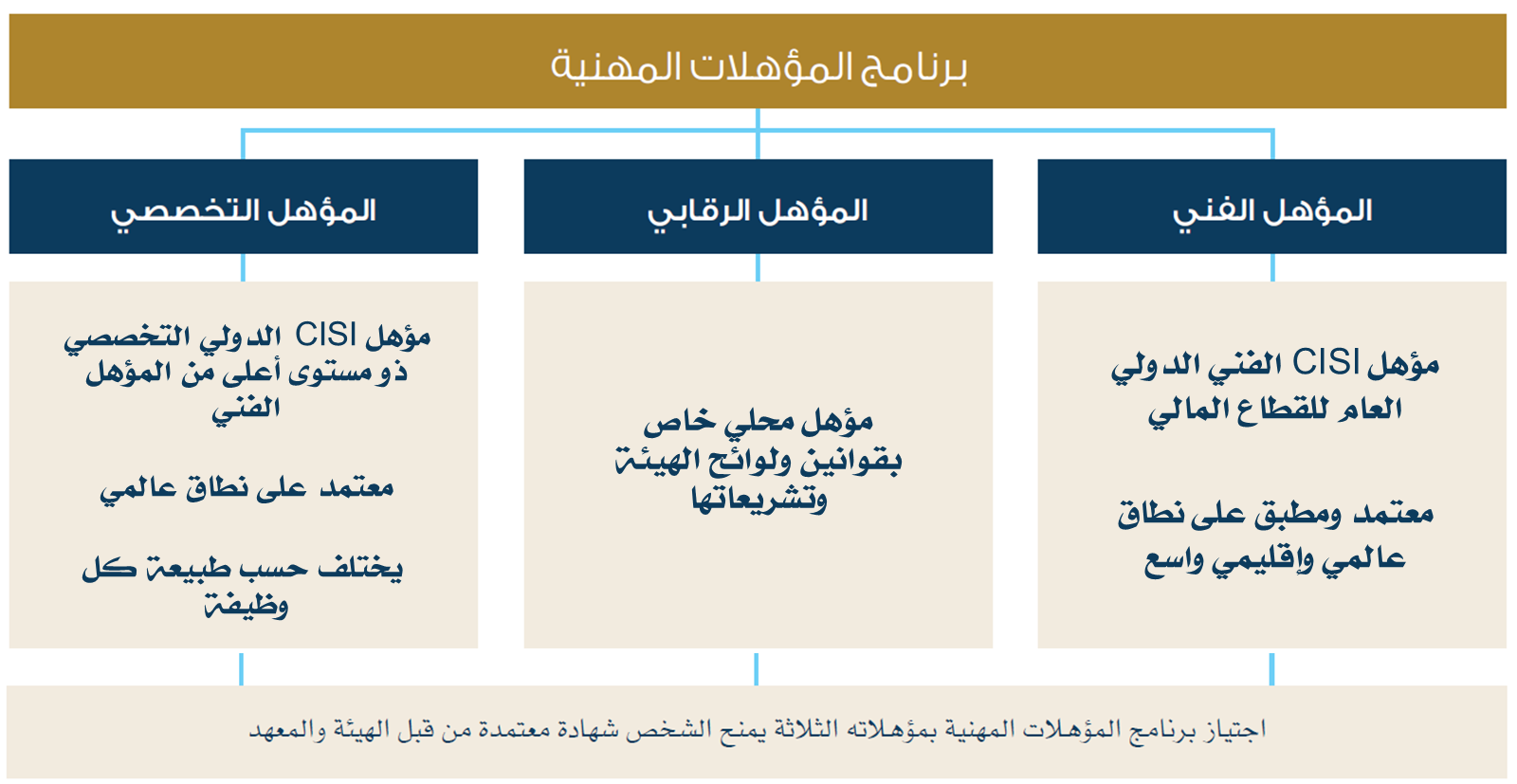 تطبيق برنامج المؤهلات المهنية
الأشخاص المسجلون قبل مرحلة التطبيق المبدئي:إعفاء الأشخاص المسجلون بالوظائف واجبة التسجيل لدى الهيئة قبل مرحلة التطبيق المبدئي التي تبدأ بتاريخ 1 أكتوبر 2019 من تطبيق برنامج المؤهلات المهنية
تطبيق برنامج المؤهلات المهنية
طلبات الترشيح والتسجيل للوظائف واجبة التسجيل المقدمة خلال الفترة الفاصلة بين مرحلتي التطبيق المبدئي والإلزامي:إعفاء الأشخاص المتقدمون للهيئة بطلبات الترشح والتسجيل للوظائف واجبة التسجيل ما بين مرحلة التطبيق المبدئي التي تبدأ بتاريخ 1 أكتوبر 2019 وتنتهي بتاريخ 30 سبتمبر 2020 من تطبيق برنامج المؤهلات المهنية
تطبيق برنامج المؤهلات المهنية
طلبات الترشيح والتسجيل للوظائف واجبة التسجيل المقدمة بعد مرحلة التطبيق الإلزامي:بدأ مرحلة التطبيق الإلزامي لبرنامج المؤهلات المهنية على الأشخاص المتقدمين للهيئة بطلبات الترشح والتسجيل للوظائف واجبة التسجيل اعتباراً من تاريخ 1 أكتوبر 2020
ثالثاً:
تعديل الكتاب الأول (التعريفات)
تعديل الكتاب الأول (التعريفات)
تم إضافة كل من التعريفات التالية:1. برنامج المؤهلات المهنية2. مستشار استثمار رئيسي3. مقوم أصول رئيسي
رابعاً:
تعديل الكتاب الخامس
 (أنشطة الأوراق المالية والأشخاص المسجلون)
تعديل الكتاب الخامس (أنشطة الأوراق المالية والأشخاص المسجلون)
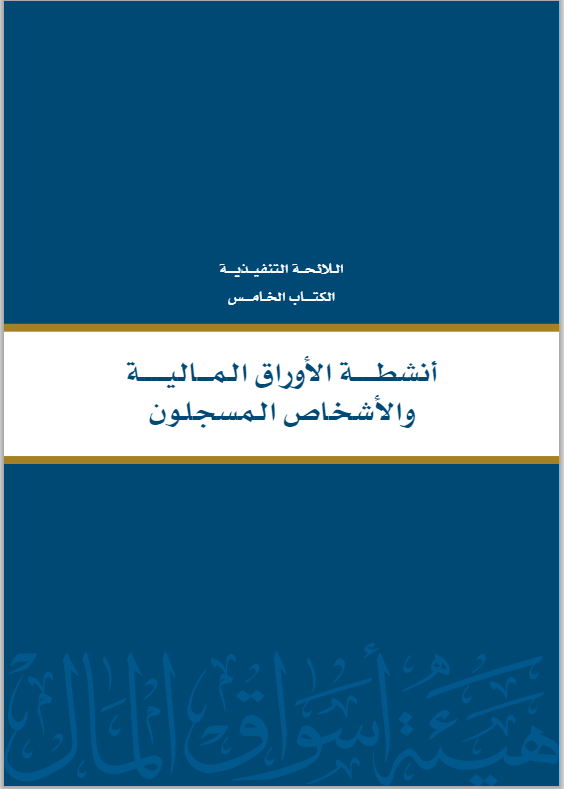 [Speaker Notes: إعادة صياغة الأحكام للتوضيح بما يخص وظيفة مستشار استثمار رئيسي وإضافة وظيفة مقوم أصول رئيسي بحيث لم يتم التعديل 
 بند( 4) يخص المادة 3-3-8
بند (5) التجديد يخص الوظائف فقط]
تعديل الملاحق الخاصة بالكتاب الخامس (أنشطة الأوراق المالية والأشخاص المسجلون)
[Speaker Notes: 1.	منصب عضو مجلس إدارة:
-	تم تفصيل المجالات المالية كونها كانت مضللة.
-	تم إضافة خبرة الدكتور الأكاديمي في مجال التعليم في مجال الدراسات الاقتصادية أو المالية أو القانونية أو الإدارية لتكون من ضمن الخبرة المطلوبة.
2.	وظيفة الرئيس التنفيذي:   
-	تم إضافة مؤهل المعاهد التطبيقية في الدراسات الاقتصادية أو المالية أو القانونية أو الإدارية ومجال الدراسات الأخرى والخبرات العملية المطلوبة.
3.	وظيفة كبار التنفيذيين:
-	تم إضافة مؤهل المعاهد التطبيقية في الدراسات الاقتصادية أو المالية أو القانونية أو الإدارية ومجال الدراسات الأخرى والخبرات العملية المطلوبة.]
تعديل الملاحق الخاصة بالكتاب الخامس (أنشطة الأوراق المالية والأشخاص المسجلون)
إضافة الملاحق الخاصة بالكتاب الخامس (أنشطة الأوراق المالية والأشخاص المسجلون)
خامساً:
بوابة الهيئة الإلكترونية
بوابة الهيئة الإلكترونية
خدمات إدارة التراخيص والتسجيل الخاصة بالأشخاص المسجلين عبر بوابة الهيئة الإلكترونية:
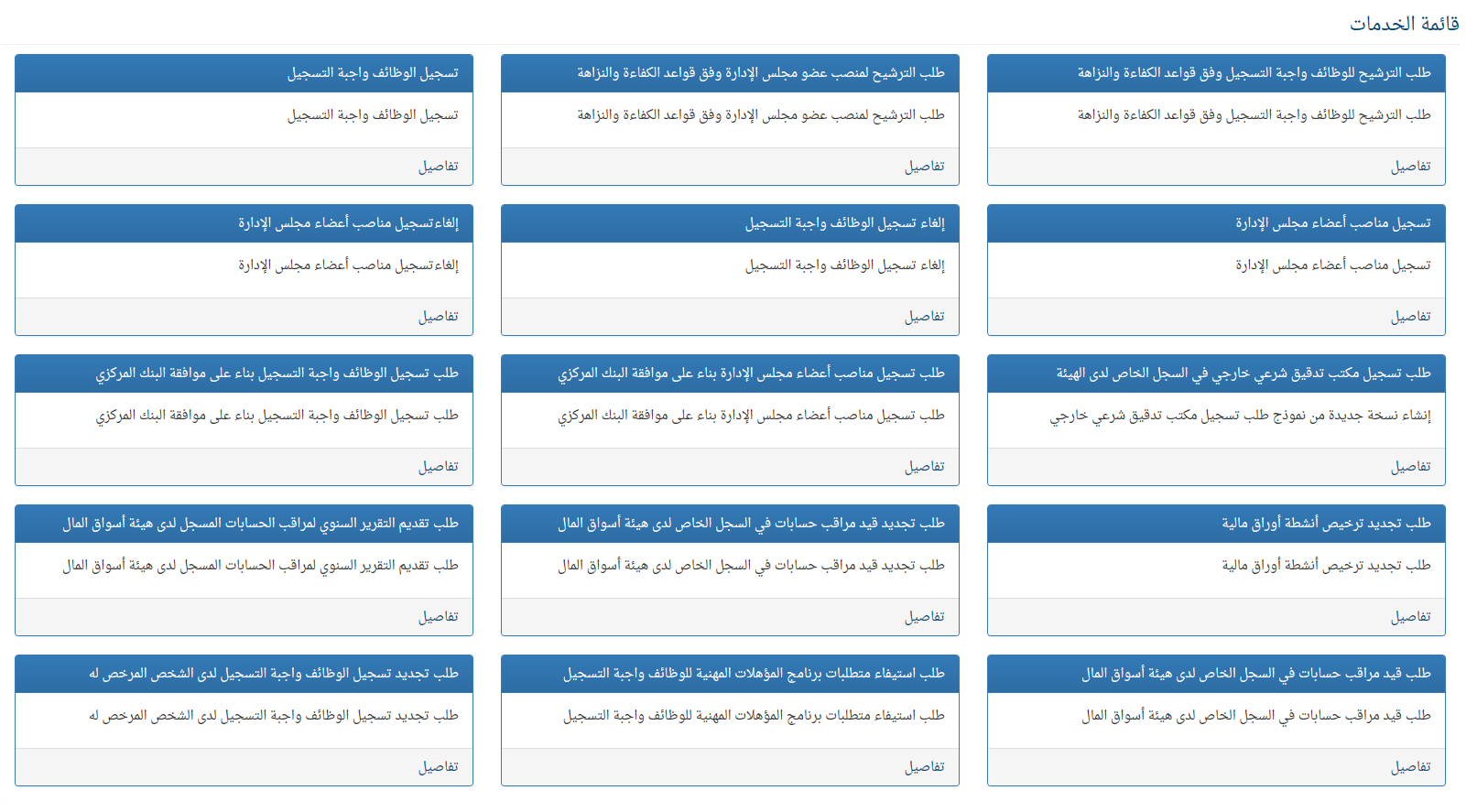 بوابة الهيئة الإلكترونية
خدمة طلب استيفاء متطلبات برنامج المؤهلات المهنية للوظائف واجبة التسجيل عبر بوابة الهيئة الإلكترونية:تم إضافة هذه الخدمة لتتيح إمكانية تقديم طلب استيفاء متطلبات برنامج المؤهلات المهنية للوظائف واجبة التسجيل عبر بوابة الهيئة الالكترونية، وذلك للأشخاص المسجلين في الوظائف واجبة التسجيل قبل تاريخ 1 أكتوبر 2019 حسب متطلبات برنامج المؤهلات المهنية، والتي تتطلب اجتياز الشروط الخاصة للبرنامج في موعد أقصاه سنة من ذلك التاريخ، وتزويد الهيئة بالمستندات التي تثبت استيفاءهم أحد المتطلبات الآتية: - المشاركة في الدورات التدريبية المتعلقة بالمؤهليْن الفني والرقابي وفقاً لمتطلبات برنامج المؤهلات المهنية. - اجتياز المؤهليْن الفني والرقابي اختيارياً دون الحاجة للمشاركة بالدورات التدريبية.  - الحصول على الشهادة المهنية أو سنوات الخبرة المطلوبة للإعفاء من المؤهل الفني وفقاً لما ورد في برنامج المؤهلات المهنية.
[Speaker Notes: إعادة صياغة الأحكام للتوضيح بما يخص وظيفة مستشار استثمار رئيسي وإضافة وظيفة مقوم أصول رئيسي بحيث لم يتم التعديل 
 بند 4 يخص المادة 3-3-8]
بوابة الهيئة الإلكترونية
تقدم جميع طلبات إدارة التراخيص والتسجيل عبر البوابة فقط، ولا يستلزم الأمر إرسال كتاب للهيئة بشأن ذلك.
تم إضافة خدمة الدفع عن طريق الكي نت (KNET)  لتتيح لمستخدمي البوابة إمكانية دفع الرسوم اللازمة لخدمات إدارة التراخيص والتسجيل.
« شكراً »